Winter
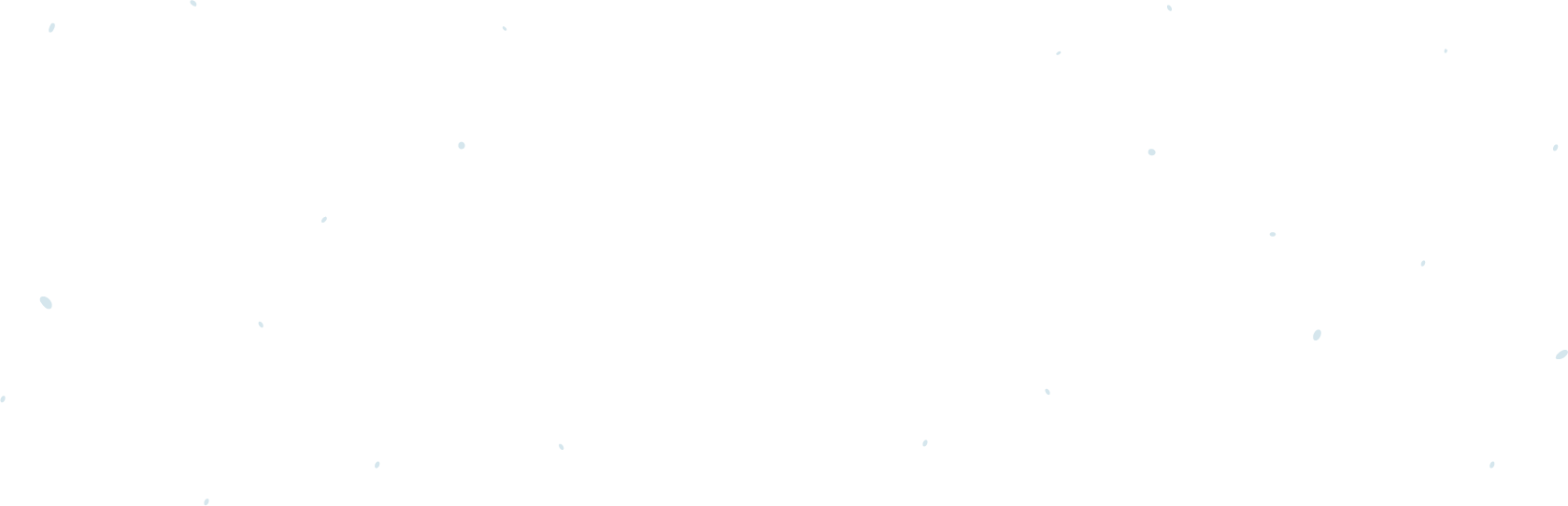 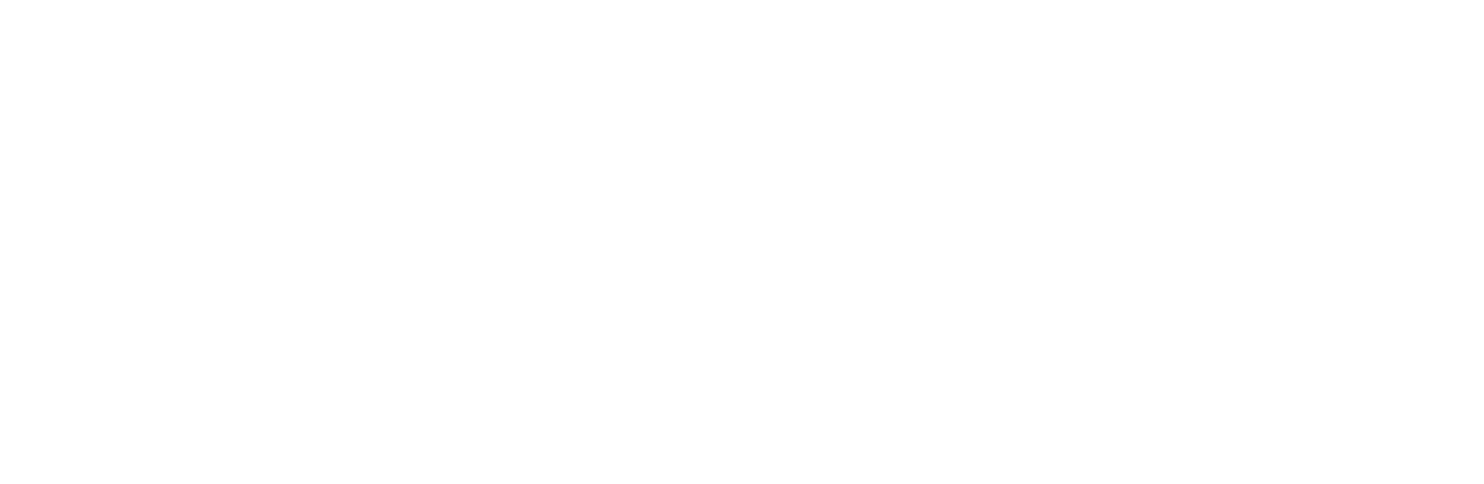 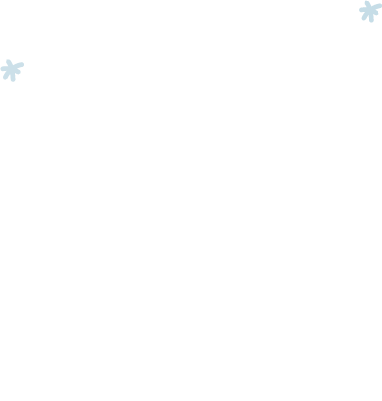 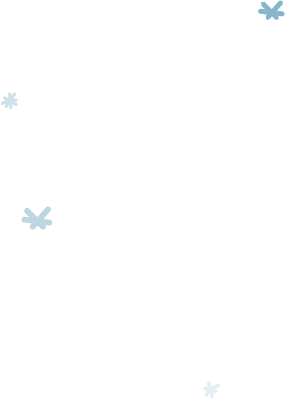 Bucket List
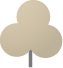 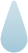 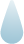 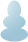 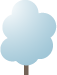 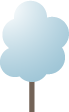 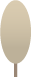 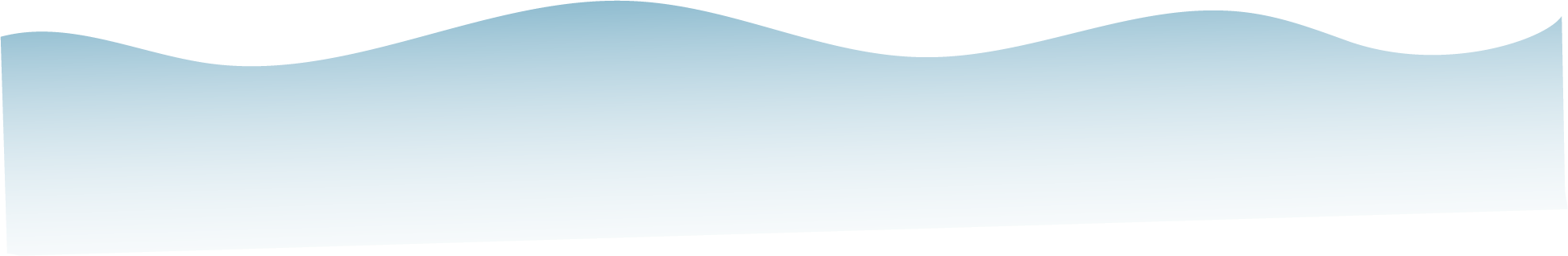 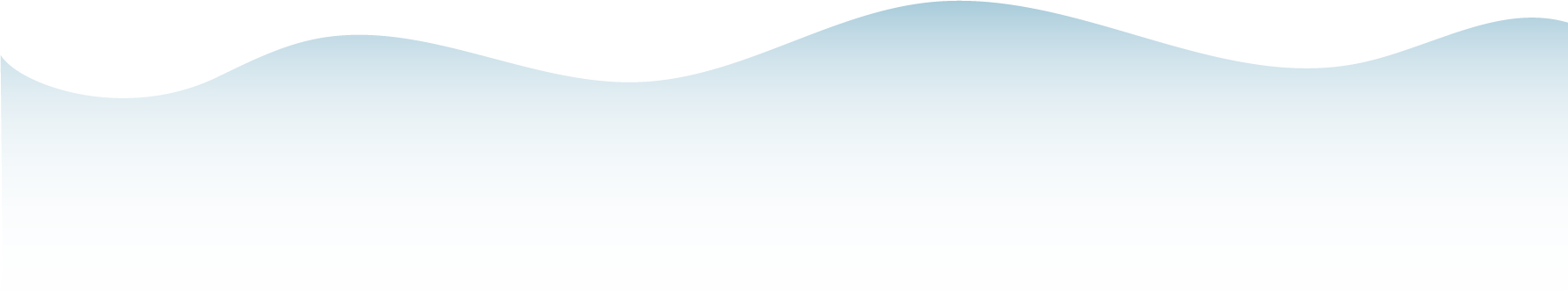 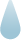 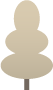 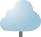 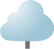 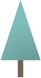 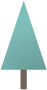 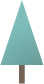 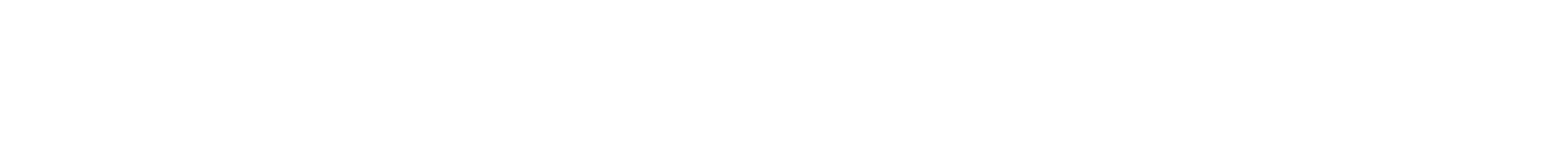 1
2
3
4
5
Make
snowflake
playdough.
Explore
a winter 
sensory bin.
Take a winter
nature hike.
Build a
snow fort.
Drink hot
chocolate.
6
7
8
9
10
Have a
kitchen 
dance party.
Build a
snowman.
Create snow
 angels.
Read stories
by the fire.
Go ice
skating.
11
12
13
14
15
Read a
christmas book.
Bake
cookies.
Play the 
Flour Game.
Go
tobogganing.
Make paper
snowflake.
16
17
18
19
20
Make
homemade
cards.
Play 
Christmas
Bingo.
Make a
snow globe.
Makesnow
ice cream.
Work
on a puzzle.
21
22
23
24
25
Shovel a neighbor’s driveway.
Make
holiday
stretchy slime.
Write
latter
to santa.
Make
Christmas
candy.
Drive to see
holiday lights.
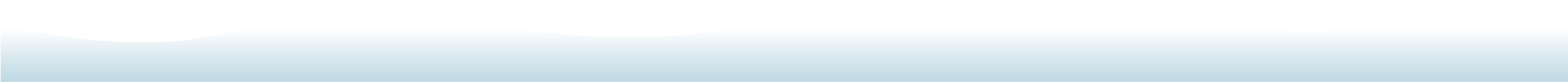